সবাইকে স্বাগতম
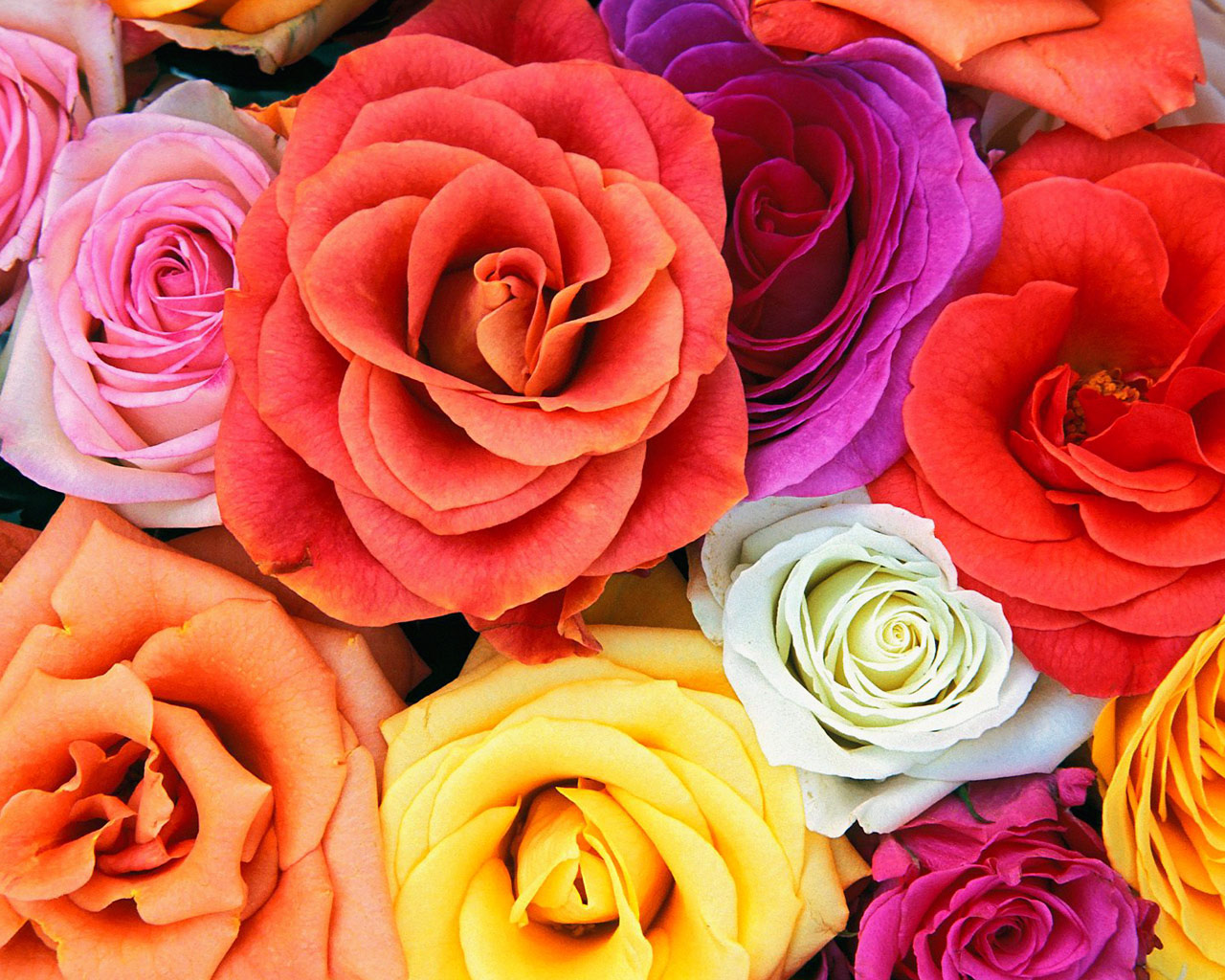 শিক্ষক পরিচিতি
মোঃনুরুল হক
সহকারি শিক্ষক (আই সি টি) 
ঝলম উচ্চ বিদ্যালয় ও কলেজ ঝলম, বরুড়া, কুমিল্লা ।
মোবাইল নম্বর:01719-851592
শ্রেণি-৭ম বিষয়-তথ্য ও যোগাযোগ প্রযুক্তি 
অধ্যায়-৩য়  
সময় : ৫০ মিনিট
তারিখ-
আজকের পাঠঃ নিরাপদ ও নৈতিক ব্যবহার
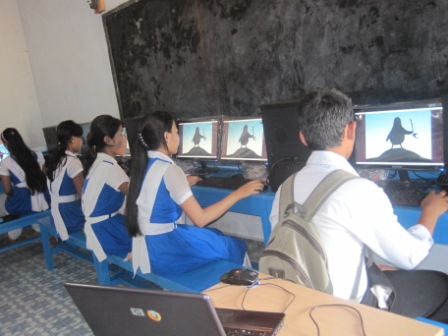 শিখন-ফল:
* নিরাপদ ও নৈতিকতার ব্যবহার কী তা বলতে পারবে।
* নিরাপদ ও নৈতিক ব্যবহার এর  সঠিক ব্যবহার ব্যাখ্যা করতে পারবে।                           
 *আসক্তি কি তা বলতে পারবে।
নিরাপদ ও নৈতিকতার ব্যবহার
।
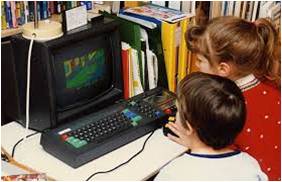 নিরাপদ ও নৈতিক ব্যবহার  কি?
নিরাপদ ও নৈতিক ব্যবহার হলো, সচেতন এর সাথে কোনো কিছু ব্যবহার করা। 
আমরা যখন কোনো আই সি টি জাতীয় কোনো ধরনের ডিভাইস ব্যবহার করব তখন নিরাপদ ও নৈতিকতার সাথে ব্যবহার করব।
আসক্তি
আসক্তি কি?
আসক্তি হলো কোনো কিছুর প্রতি  অধিক আগ্রহী হয়ে কোনো কাজ করা।
ছবি তোলার ক্ষেত্রে নিরাপদ ও নৈতিকতার ব্যবহার
একক কাজ
নিরাপদ ও নৈতিকতার ব্যবহার কী ? 
 কি কি ক্ষেত্রে নিরাপদ ও নৈতিকতার ব্যবহার হয় 
দুইটি নিরাপদ ও নৈতিকতার ব্যবহারএর নাম লিখ।
উপস্থাপনা
নিরাপদ ও নৈতিক ব্যবহার হলো, সচেতন এর সাথে কোনো কিছু ব্যবহার করা। 
কম্পিউটার এর ব্যবহারের ক্ষেত্রে 
গেইমস্ খেলার ক্ষেত্রে 
লেখা লেখির ক্ষেত্রে 
হিসাব নিকাশ করার ক্ষেত্রে
একক কাজ:সময়-০4 মিনিট
নিরাপদ ও নৈতিক ব্যবহার হয়, এমন ৫টি ব্যবহার লিখ। 
আসক্তি থেকে মুক্তির উপায় লেখ।
দলীয় কাজ:  সময়-০৮মিনিট
নিরাপদ ও নৈতিকতার সঠিক ব্যবহার লিখ?
সবাইকে ধন্যবাদ
আল্লাহ হাফেজ